Exam FM/2 ReviewIntroduction and Time Value of Money
Why Pass Exams?
Much more important to employers than GPA (within reason)
Big advantage for internships
Nearly required for full-time work
Best thing you can do right now for your career
Immediately: get that internship/full-time job!
Later: get on your way to bigger opportunities http://www.actuaryjobs.com/salary.html 
Easier to pass them now in school than working full-time
Exam FM/2
3 hours
35 multiple choice questions
Computer-based
Preliminary pass/fail
Few pilot questions
100 hours of study per exam hour = 300 hours 
No substitute for time!
Schedule
February 11th: Cram Session for February FM
February 18th: Intro to Time Value of Money
February 25th: Annuities
March 4th: Loans, Bonds, and Applications
March 11th: Spring Break
March 18th: Cash Flows, Investments, Duration, and Immunization
March 25th: Derivatives and Options, Combinations of Strategies and Hedging
April 1st: Forwards, Futures, Swaps and Applications
April 10th: Open Review
Study Session Format
Read ASM/Actex manual and work problems ahead of time
Cover concepts and techniques in manual
Work problems 
Answer any final questions
How to Get Your Time’s Worth
Use these sessions to review and clarify, not to learn
Learn from RM 410 and your manual
Work problems from the end of ASM before the session
Whenever you get a problem wrong, read the solution and do it again until you know it
Bring questions
General concepts
Specific problems
How to Prepare
You need ~100-200 hours
2 hours/week in this room isn’t enough
Supplement your independent study of ASM with the review session and 410
Clarify the details with review sessions
Problems, problems, problems
Practice tests – practice until you can consistently pass any sample exam
Time Value of Money
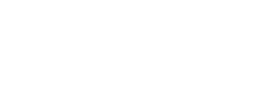 Simple Interest
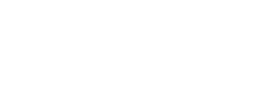 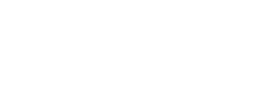 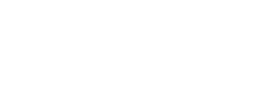 Fixed rate per time, actually decreases relative to value
Compound Interest
Interest on interest
Present and Future Value
PV=Value brought back in time to the present
Inverse of accumulation



FV= Value accumulated into the future
Present and Future Value Problems
Make sure to always use the same point in time. Pick a point that makes sense and bring every transaction to that point.
When in doubt, make a timeline.
May need to use calculator to solve (i)
Discounting
Basically a different way of looking at compound interest, same effect
It may help to recognize the formulas, but you can derive them all quickly
M-thly compounding
Interest is compounded more frequently, so you make slightly more of it
Force of Interest
Rate of change with respect to amount



If constant rate
Overall problems
Make sure to use negative exponent
Make sure to always use the same point in time. Pick a point that makes sense and bring every transaction to that point.
When in doubt, make a timeline.
May need to use calculator to solve (i)
Problem 1
An investor puts 100 into Fund X and 100 into Fund Y. Fund Y earns compound interest at the annual rate of j > 0, and Fund X earns simple interest at the annual rate of 1.05j. At the end of 2 years, the amount in Fund Y is equal to the amount in Fund X. Calculate the amount in Fund Y at the end of 5 years.
ASM p.22, #6
Answer: 161
Problem 2
Money accumulates in a fund at an effective annual interest rate of i during the first 5 years, and at an effective annual interest rate of 2i thereafter. A deposit of 1 is made into the fund at time 0. It accumulates to 3.09 at the and of 10 years and to 13.62 at the end of 20 years. What is the value of the deposit at the end of 7 years?
ASM p.22, #2
Answer: 1.98
Problem 3
Eric deposits X into a savings accout at time 0, which pays interest at a nominal rate of i, compounded semiannually. Mike deposits 2x into a different savings account at time 0, which pays simple interest at an annual rate of i. Eric and Mike earn the same amount of interest during the last 6 months of the 8th year. Calculate i.
ASM p.38, #1
Answer: 9.46%
Problem 4
Jennifer deposits 1000 into a bank account.  The bank credits interest at a nominal annual rate of i convertible semiannually for the first 7 years and a nominal annual rate of 2i convertible quarterly for all years thereafter.  The accumulated amount in the account at the end of 5 years is X.  The accumulated amount in the account at the end of 10.5 years is 1980.  Calculate X.
Pg. 38, #6
Answer: 1276
Problem 5
Bruce deposits 100 into a bank account. His account is credited interest at a nominal rate of interest i convertible semiannually. At the same time, Peter deposits 100 into a separate account. Peter’s account is credited interest at a force of interest of δ.  After 7.25 years, the value of each account is 200. Calculate (i- δ).
ASM p.55, #1
Answer: .23%
Problem 6
The force of interest is δt = 0.02t, where t is the number of years from January 1, 2001.  If $1.00 is invested on January 1, 2003, how much is in the fund on January 1, 2008.
ASM p.67, #1
Answer: 1.568
Problem 7
A fund starts with a zero balance at time zero.  The fund accumulates with a varying force of interest 



      A deposit is made at time 2.  Calculate the number of years from the time of deposit for the fund to double.
ASM p.72, #11
Answer: 1